Семинар-практикум:
Сетевое взаимодействие в работе по патриотическому воспитанию
Выполнили: Потёмкина Э.Э
Орлова К.Г.
Доржиева А.В.
Актуальность темы:
Ценность Родины утрачивается, об этом свидетельствует то, что многие дошкольники и младшие школьники не демонстрируют осознания значимости Родины в жизни человека, не проявляют интерес к изучению и сохранению ее истории. Данная область воспитания нуждается в большей реализации.

Это будет возможным при разработке и реализации комплекса воспитательных мероприятий в рамках сетевого взаимодействия, направленных на гражданско-патриотическое воспитание. Сетевое взаимодействие это социальное партнерство: взаимодействие с учреждениями дополнительного образования, культуры, здравоохранения, с предприятиями и учреждениями.
Цель:
Формирование гражданской идентичности, ценностного отношения к Родине, любви к родному краю, потребности к изучению и сохранению истории своей страны в процессе реализации программы воспитательных гражданско-патриотических мероприятий в рамках сетевого взаимодействия.
Задачи:
1. Формировать представление дошкольников  об истории России и Родного края, гражданскую идентичность, ценностное отношение к Родине, любовь к родному краю, потребности к изучению и сохранению истории своей страны.

2. Организовать просветительскую работу с родителями , направленную на их активное вовлечение в гражданско-патриотическое воспитание детей через участие в круглых столах, вечерах вопросов и ответов, совместных воспитательных мероприятиях с детьми.

3. Совместно разработать и реализовать программу воспитательных мероприятий в рамках сетевого взаимодействия по реализации гражданско-патриотического воспитания дошкольников, расширить круг организаций, участвующих в подготовке и проведении комплекса воспитательных мероприятий.
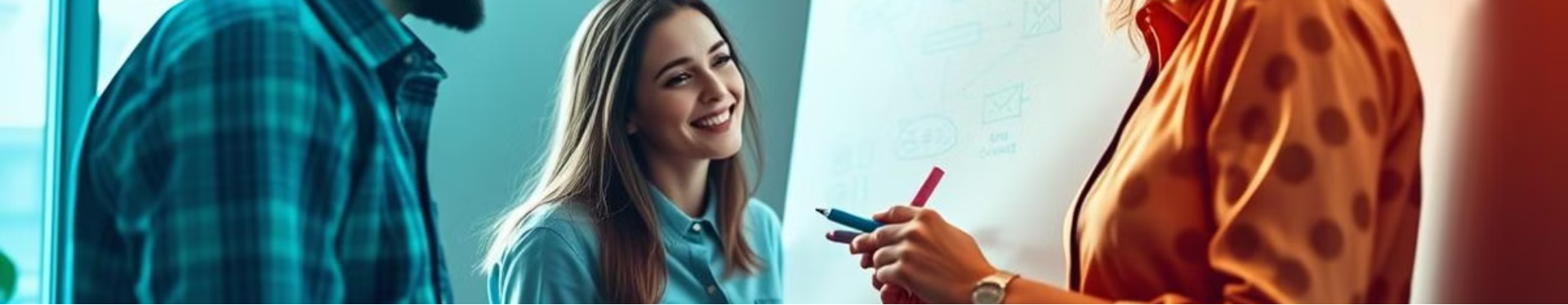 Возможности сетевого взаимодействия
Обмен опытом 

Узнать о лучших практиках и новых методов
Совместные проекты

Объедините усилия для достижения более масштабных целей
Расширение аудитории
Достигните новых людей и расширьте свое влияние
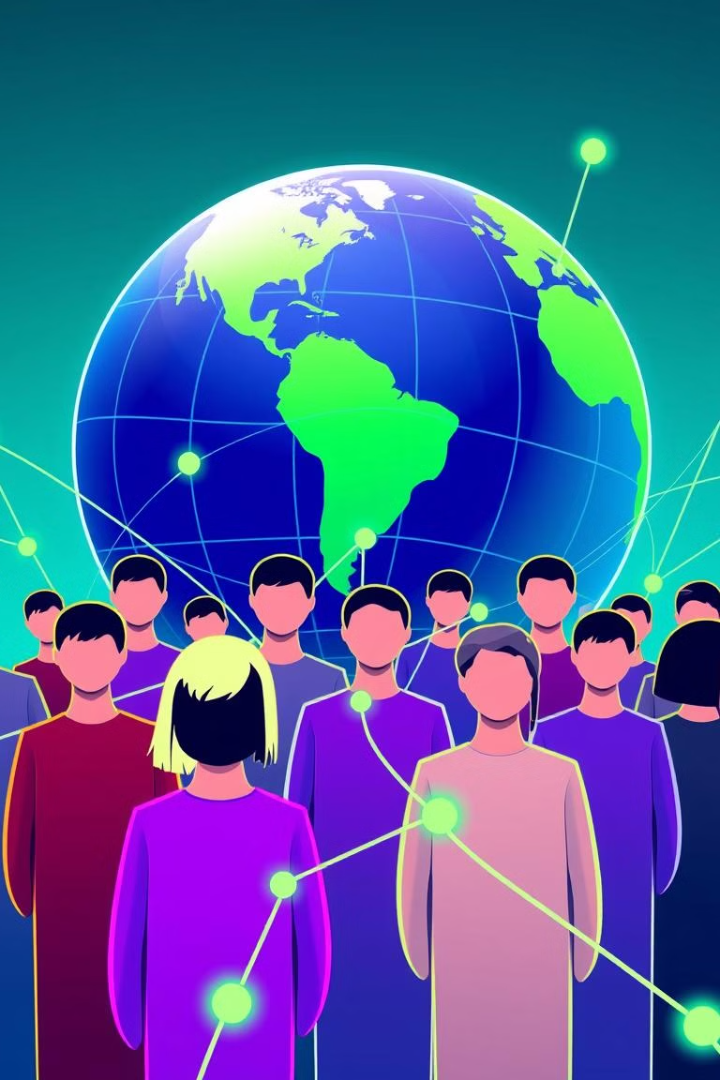 Инструменты для сетевого взаимодействия
Социальные сети
Facebook, Instagram, ВКонтакте

Электронная почта
Для общения и обмена информацией

Видеоконференции

Zoom, Skype.
Распределение ролей и ответственности
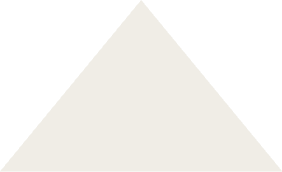 Руководитель
1
Ответственность за координацию
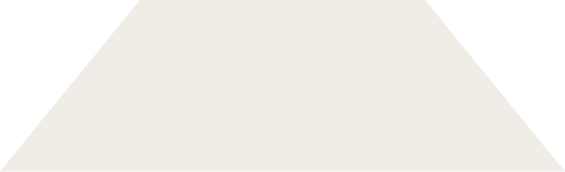 Команда
2
Ответственность за выполнение задач
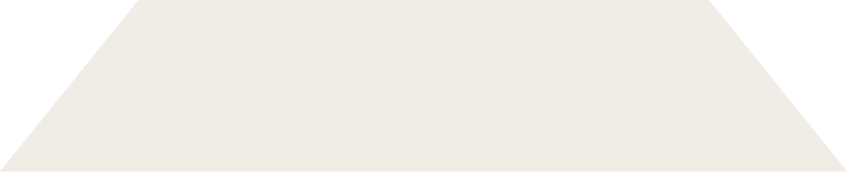 Партнеры
3
Совместное участие в проектах
Реализация совместных проектов
Планирование
1
Определение целей и задач
Реализация
2
Выполнение задач и мероприятий
Оценка
3
Анализ результатов и достижения
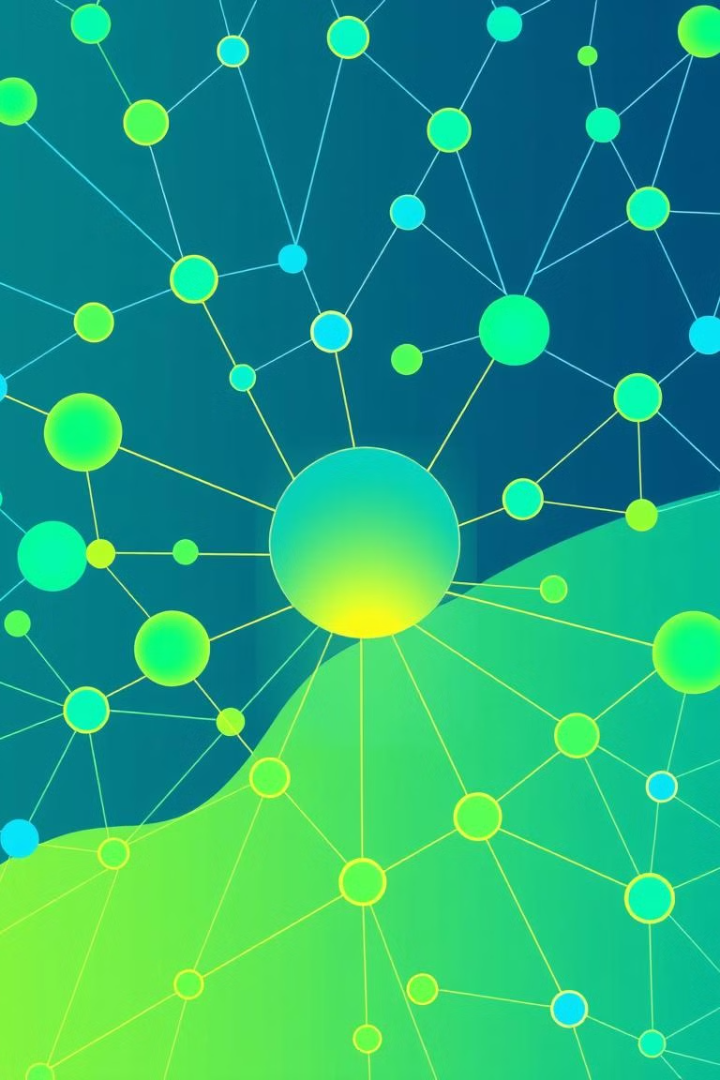 Преимущества сетевого подхода
1
Синергия
Объединение усилий для достижения большего
2
Инновации
Поощрение новых идей и подходов
3
Эффективность
Оптимизация ресурсов и усилий
3 направления
Краеведческое
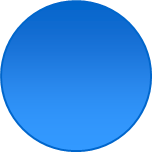 Художественно-эстетическое
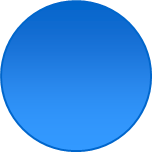 Военно-патриотическое
Практический этап:
- реализация Программы в группах детей старшего дошкольного возраста;
- мониторинговое обследования дошкольников, родителей и педагогов;
- реализация комплекса мероприятий:  проведение занятий,  мероприятий;
- обогащение развивающей предметно-пространственной среды;
- организация мероприятий с педагогами (взаимопосещение занятий и мероприятий,  мастер-классы,  педагогические мастерские)  и родителями  (проектная деятельность, участие детей, родителей в различных конкурсах).
Содержание деятельности военно-патриотическое направления:
Спасибо за внимание!